EMERGENCY MEDICAL ASSISTANCE REQUESTS: ATREZZO PROVIDER PORTAL TRAINING
Utilizing the Create a Case Wizard
Portal Submission Requirements
Objectives
Certification Outcomes/FAQ
Acentra Health’s role as the MRA
Registration  & Submissions
MHCP’s current medical review agent is Acentra health (formerly known as Kepro).
Review the registration and submission process for EMA requests via the Atrezzo Provider Portal
To increase efficiency and certification outcomes for these requests.
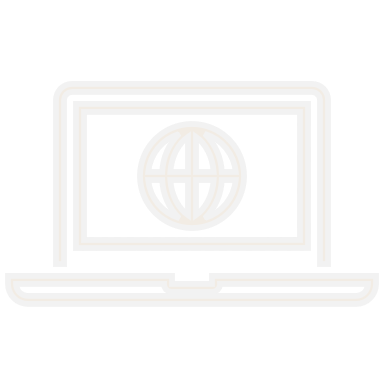 Atrezzo Provider Portal
Training Website:
For in-depth training on the new Atrezzo Platform, please visit:

 mhcp.Kepro.com/training 
 >  Atrezzo Provider Portal




Training Video Link:

MHCP Atrezzo Portal Create Case Wizard Training Video
Atrezzo Provider Portal allows for:

Secure access to Atrezzo Provider Portal 
Provider will be able to access letters by Case/Request, Respond/Send messages To/From ACENTRA 
Receipt of a Atrezzo Case ID# to confirm Acentra has successfully received your submission.
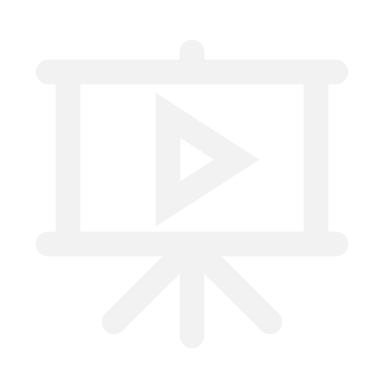 Select “Atrezzo Login”
Accessing Atrezzo Provider Portal
To Register for Atrezzo Provider Portal :
Enter your 10 digit National Provider Identifier (NPI) number and Provider Registration Code (Provider to call Acentra Customer Service (866) 433-3658 to obtain registration code)
Website: https://portal.Kepro.com
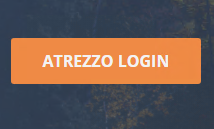 Registered Provider:
 Enter your unique username and password
MN Medicaid EMA Portal Training    |
Page 4
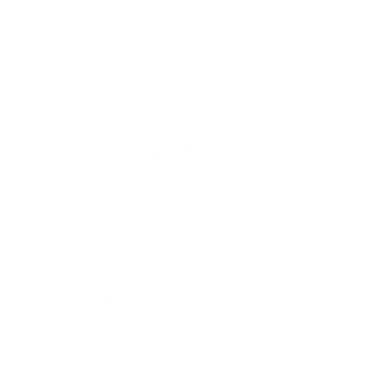 Atrezzo Provider Portal
Successful Completion of setup/login directs user to the Home Page
After logging in from the  home screen, click on “Create Case”.
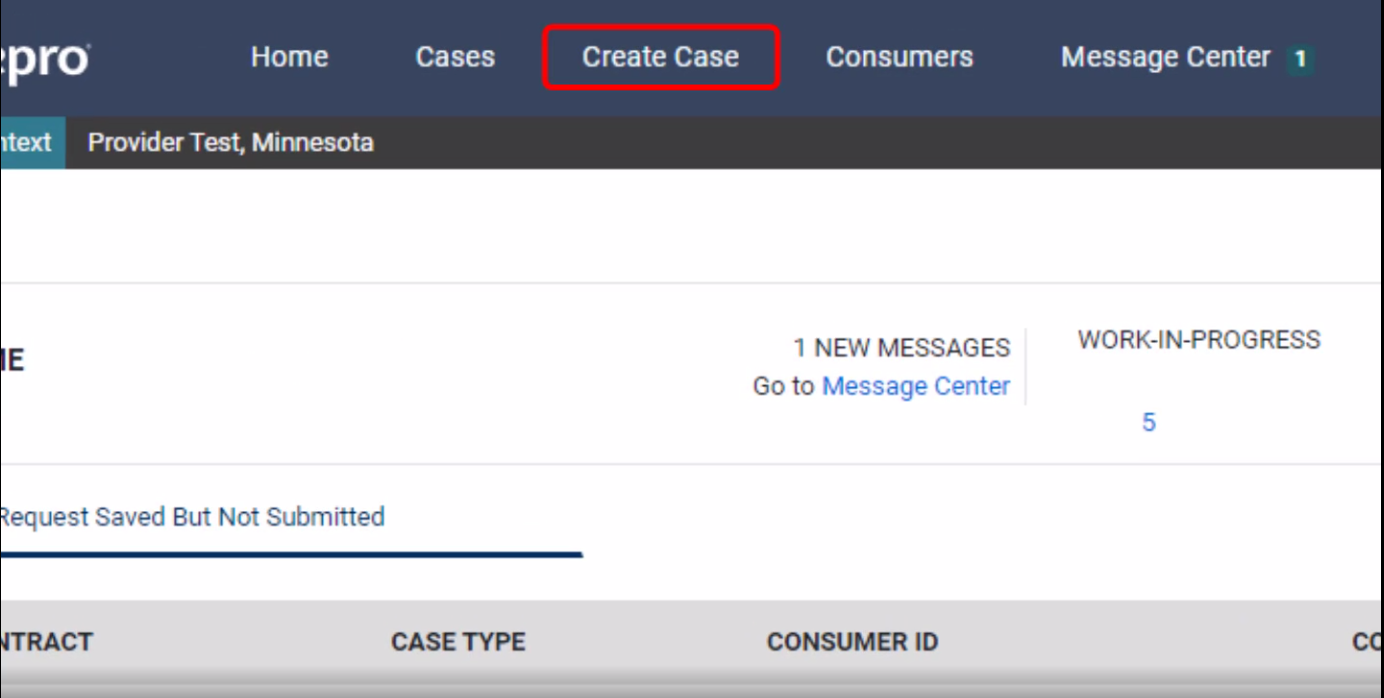 Atrezzo Provider Portal
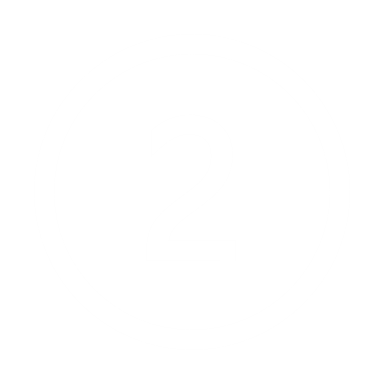 The Create a Case Wizard shows each section as a Step. The required information will be indicated by a red asterisk (*).
CREATE CASE WIZARD
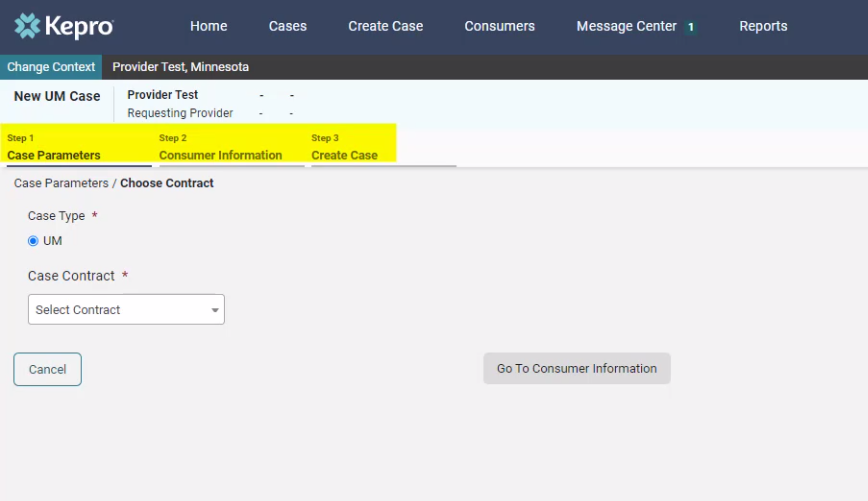 Atrezzo Provider Portal
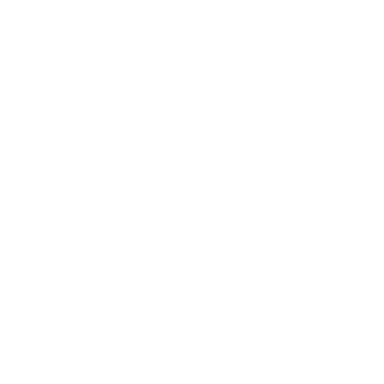 The Create a Case Wizard shows each section as a Step. The required information will be indicated by a red asterisk (*).
CASE PARAMETERS
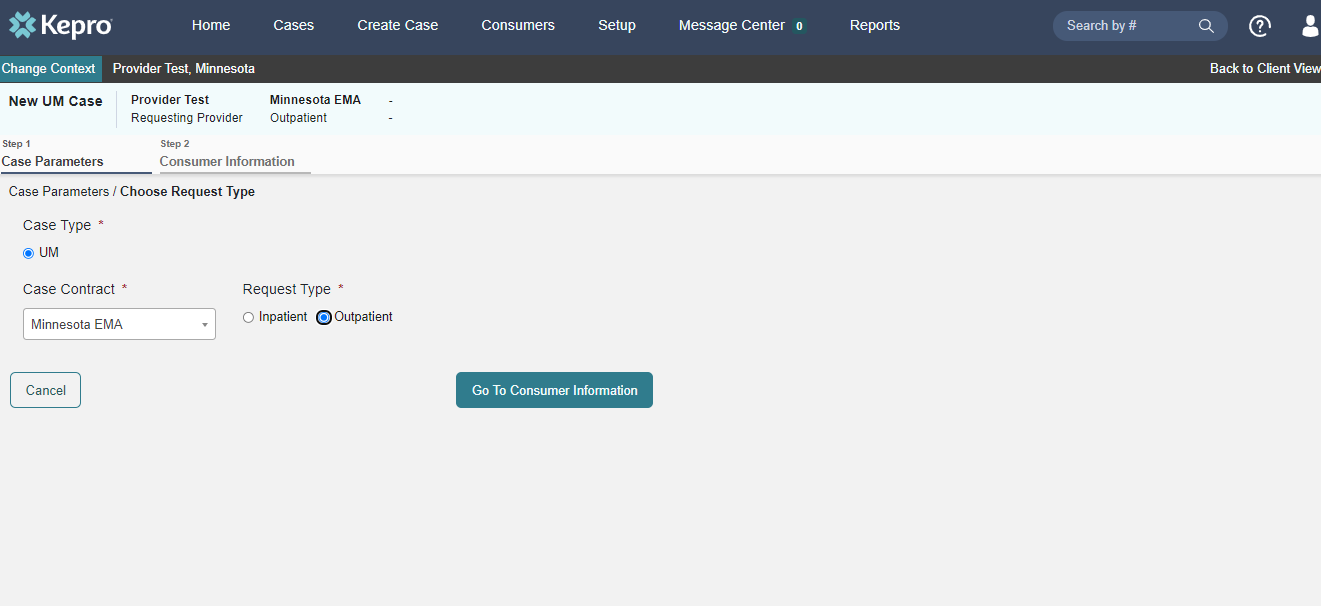 Choose:
Case Type: “UM”
Case Contract: “Minnesota EMA” 
 Request Type: “Outpatient”. 
Click “Go To Consumer Information” to continue.
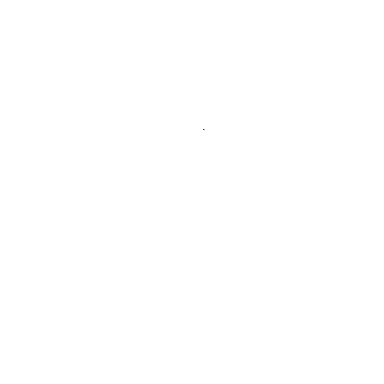 Atrezzo Provider Portal
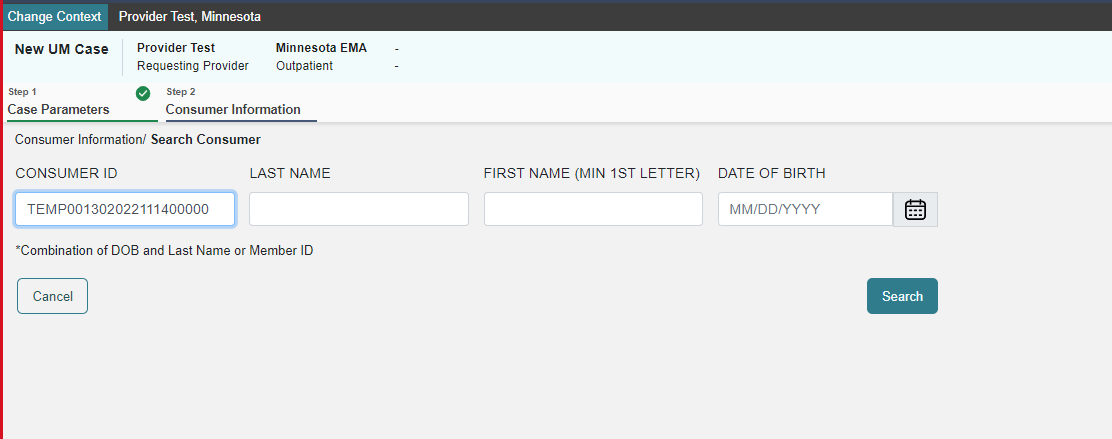 CONSUMER INFORMATION
Search members by:
MN Member ID 
Last Name & DOB

Click “Search to continue”
Atrezzo Provider Portal
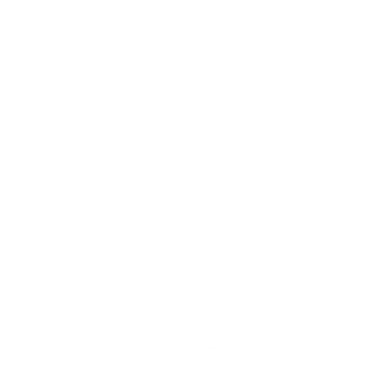 CONSUMER INFORMATION
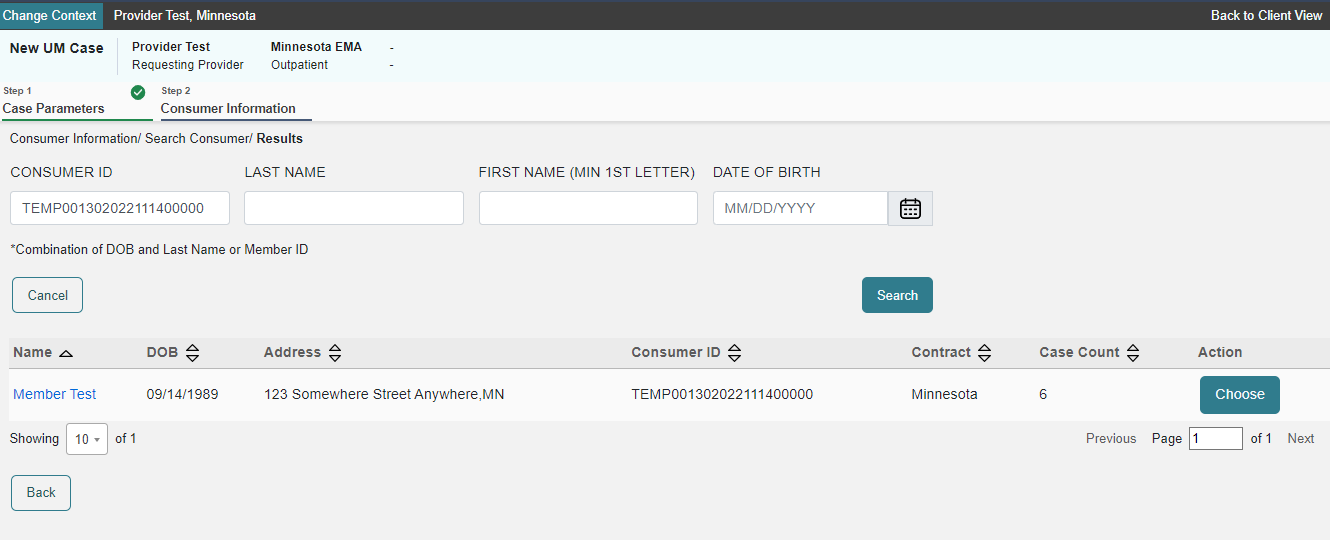 Choose:
Verify member information.
Click “Choose” to continue.
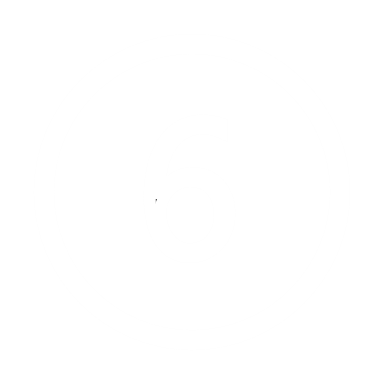 Atrezzo Provider Portal
CONSUMER INFORMATION
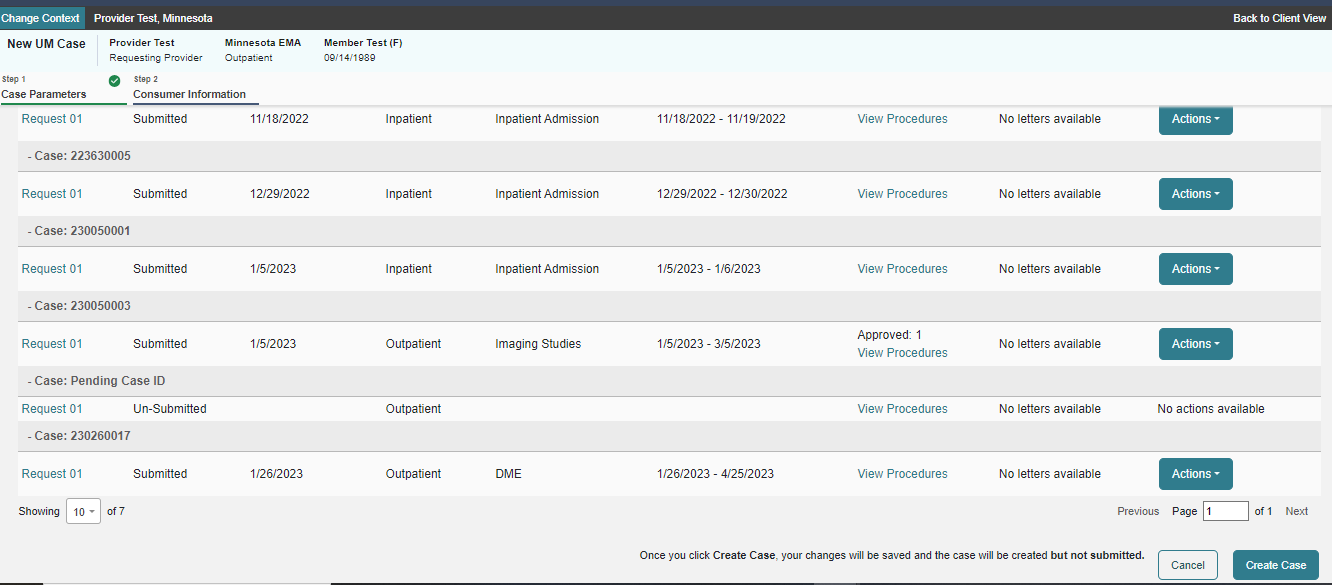 Previous cases submitted for this member will be displayed. 
Click on “Create Case” to continue.
Atrezzo Provider Portal
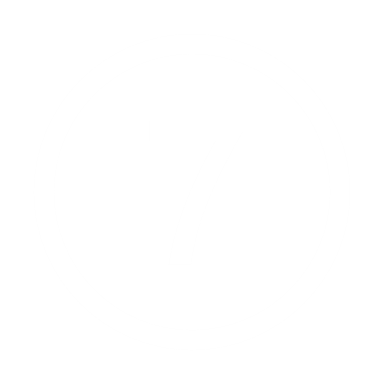 CREATE CASE
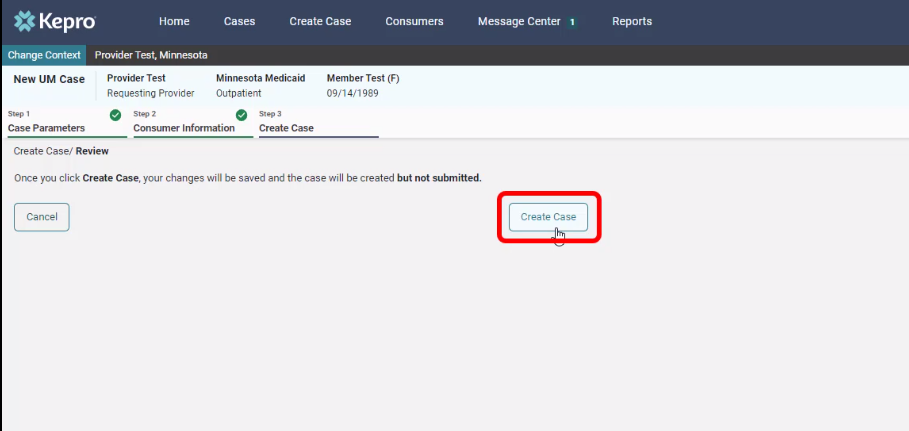 Notification prompt displays:
Once you click Create Case, your changes will be saved and the case will be created; BUT
Case WILL NOT be submitted
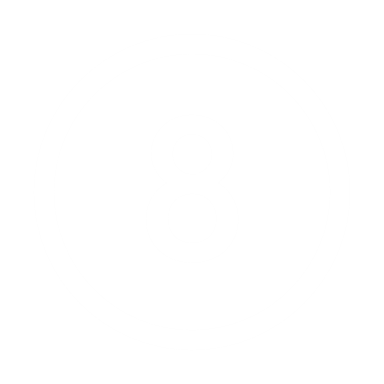 Atrezzo Provider Portal
ADDITIONAL PROVIDERS
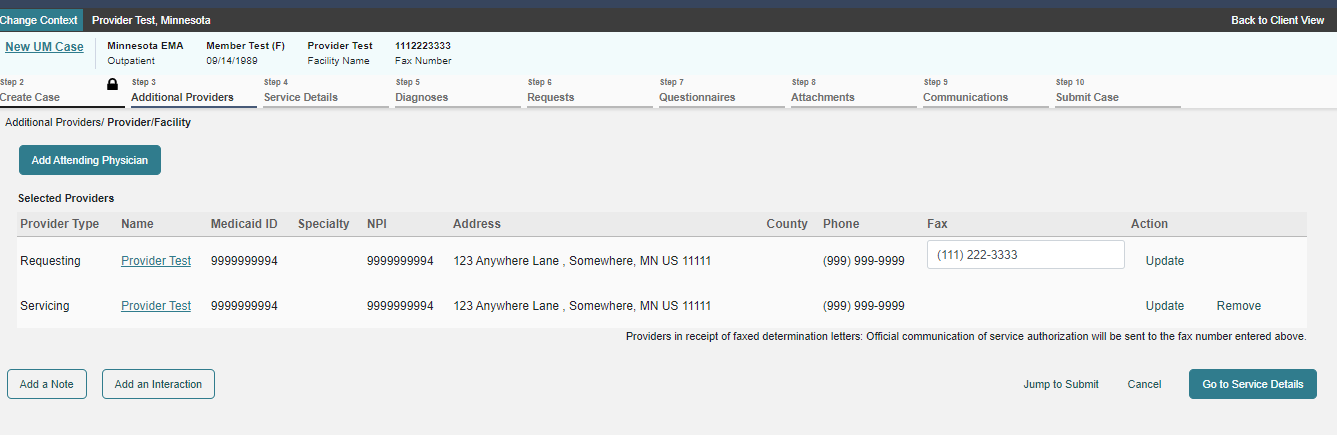 This screen shows the requesting and servicing provider, which should be the same for EMA.
Click “Go to Service Details” to continue
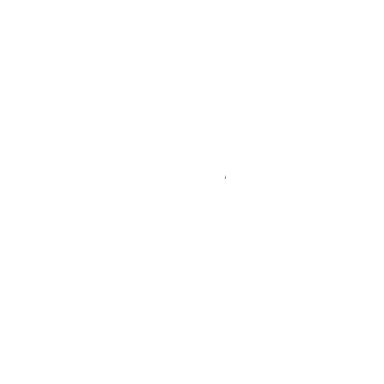 Atrezzo Provider Portal
SERVICE DETAILS
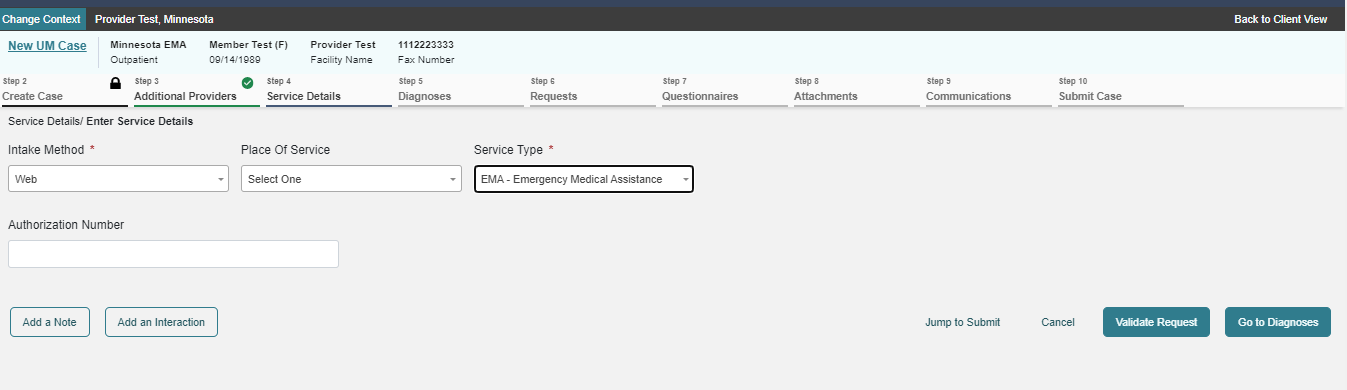 Choose:
Intake Method
Place of Service
Service Type
Choose “Go to Diagnosis”
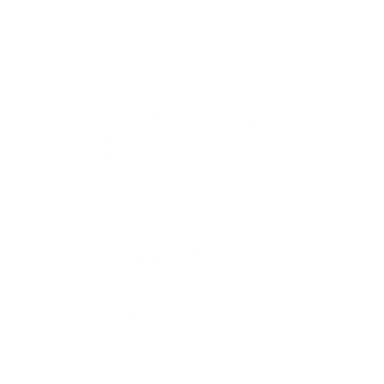 Atrezzo Provider Portal
DIAGNOSIS CODES
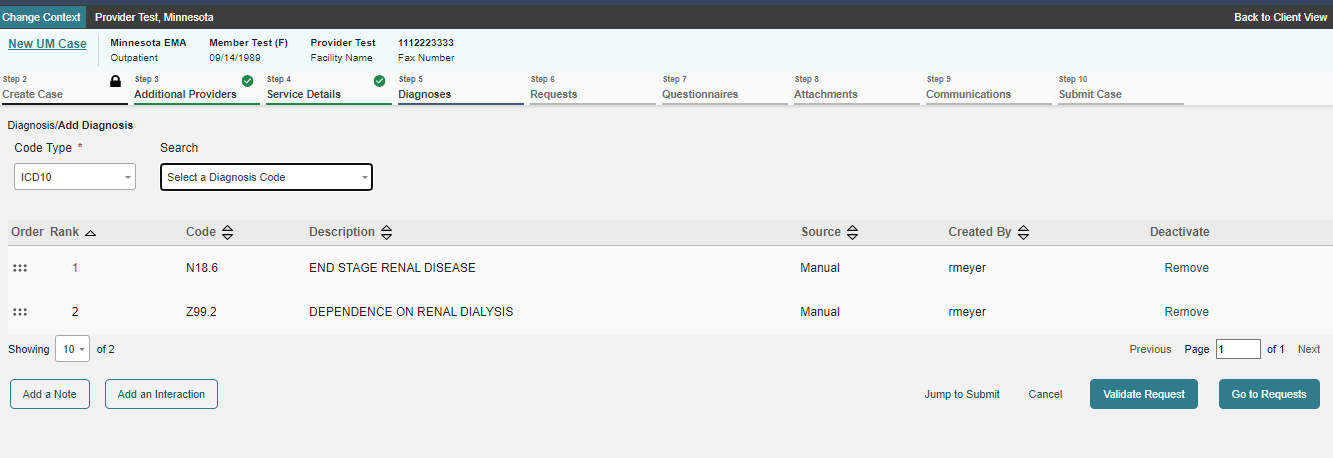 Insert Diagnosis Codes
Click “Go to Requests” to continue
Atrezzo Provider Portal
11
REQUEST DETAILS
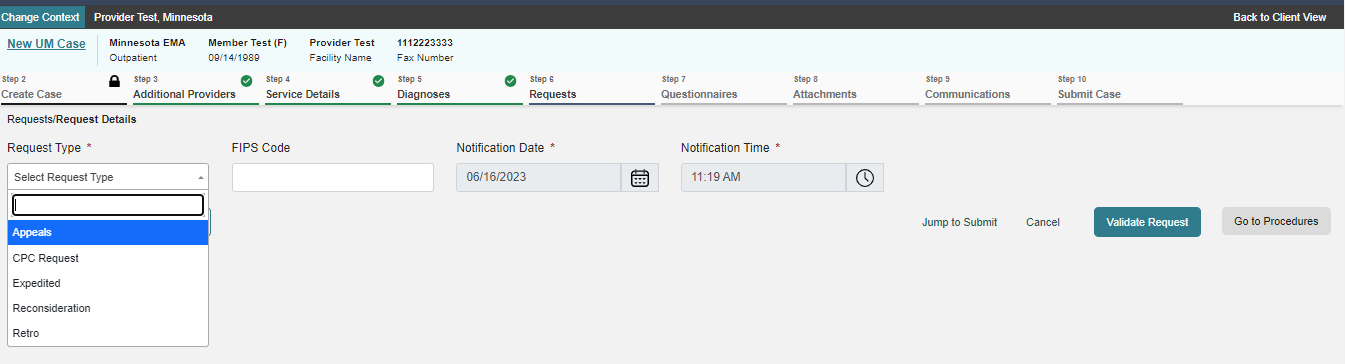 Choose:
Request Type
Click “Go to Procedures”
Atrezzo Provider Portal
12
REQUEST DETAILS
Choose:
Code Type
Search CPT Codes (Always use 99199)
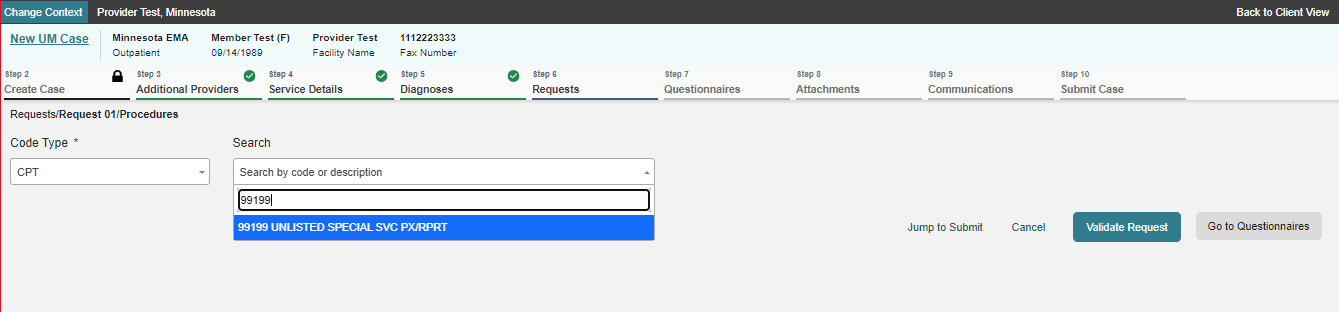 Atrezzo Provider Portal
13
CPT CODE DETAILS
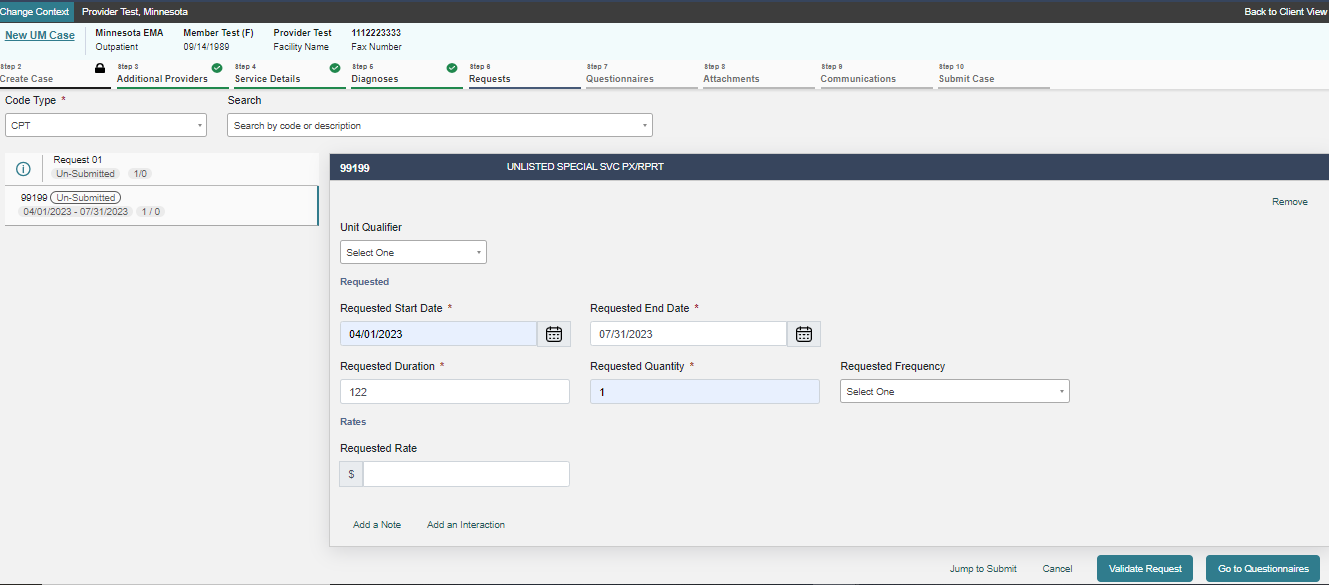 Choose:
Requested Start Date
Requested End Date
Quantity (Should always be 1)
Click “Go to Questionnaire” to continue
Atrezzo Provider Portal
14
CPT CODE DETAILS
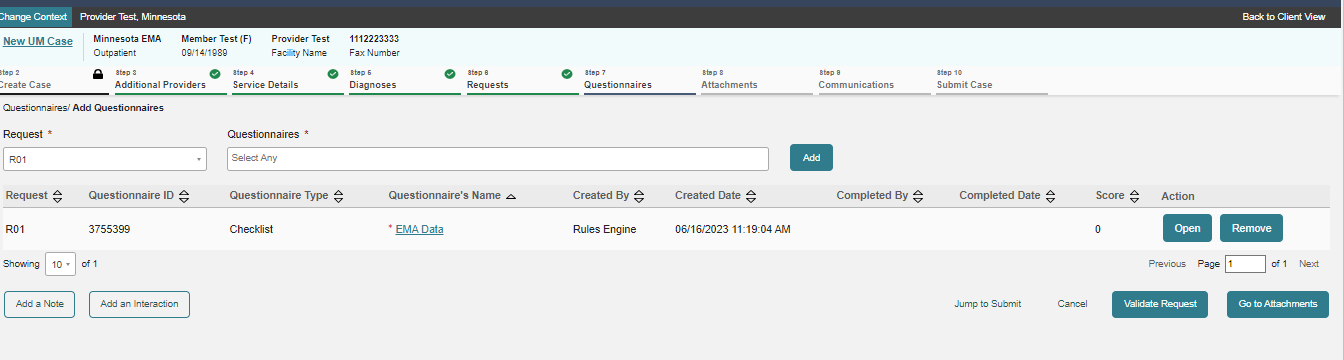 Choose:
Request
Questionnaire
Click “Add”
Open added Questionnaire
Click “Go to Attachments” to continue
Atrezzo Provider Portal
15
QUESTIONNAIRE
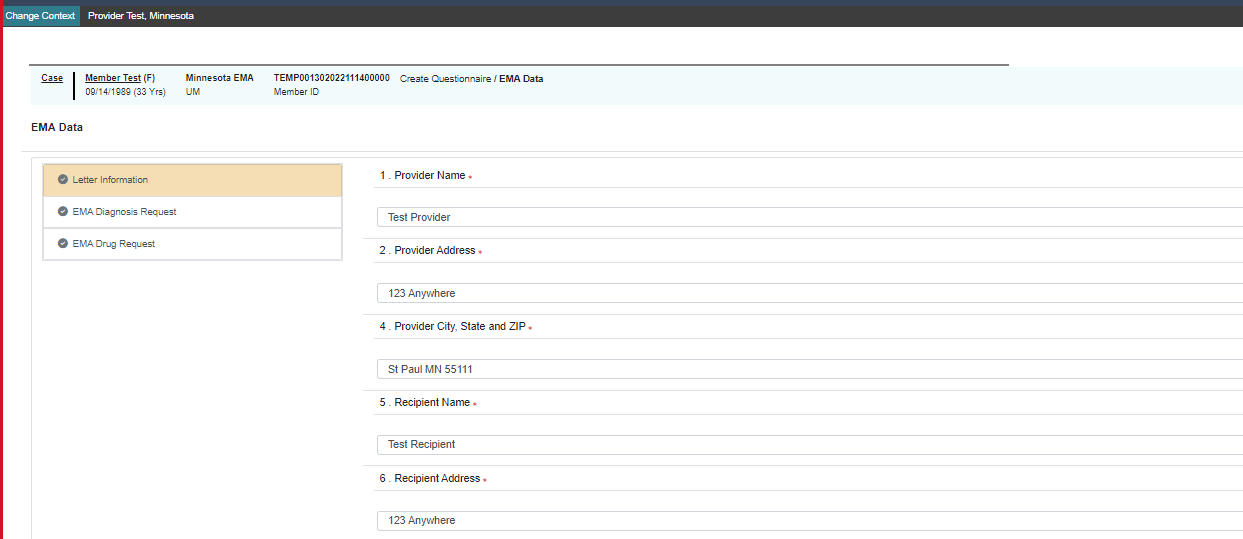 Fill out questionnaire accordingly.
Choose “Next” to move to the next page
Choose  “Return to Case” upon completion
NOTE: Please DO NOT click the “Mark as Completed, instead choose “Return to Case”
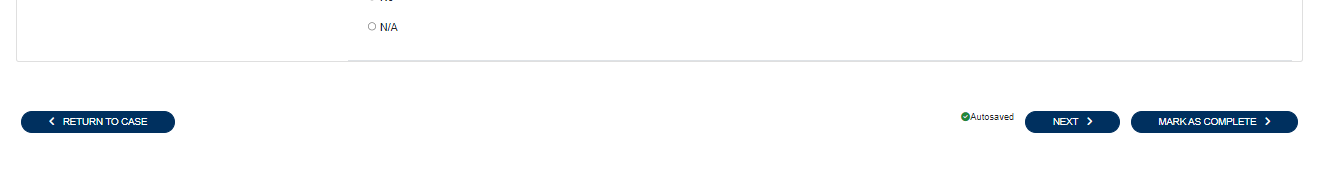 Atrezzo Provider Portal
16
ATTACHMENTS
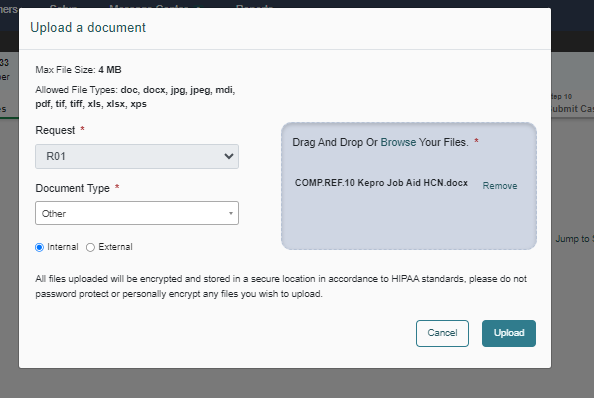 Click on “Upload documents.” 
*You can drag and drop your documents, or you can browse your files. 
Once the documents are chosen, click on “Upload.”
Atrezzo Provider Portal
17
LETTERS
Click “Go to Communications” to continue
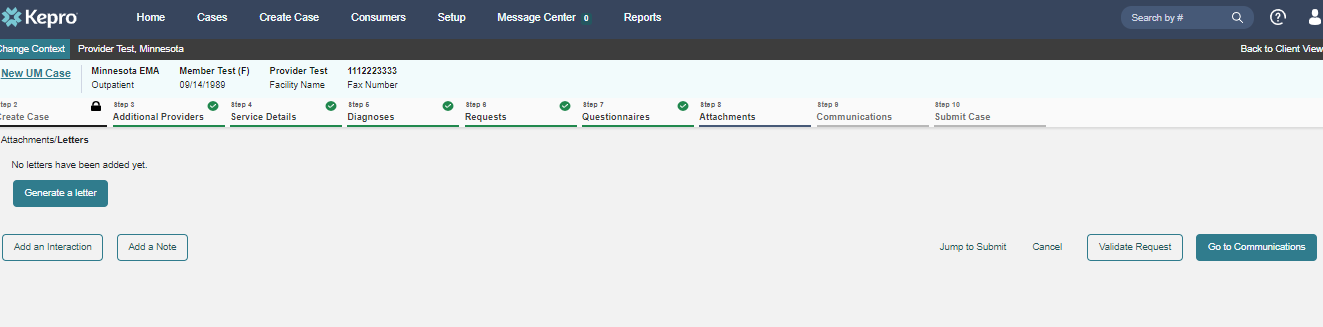 Atrezzo Provider Portal
18
COMMUNICATIONS
Optional: Click “Add Interaction” to insert note for the Reviewer
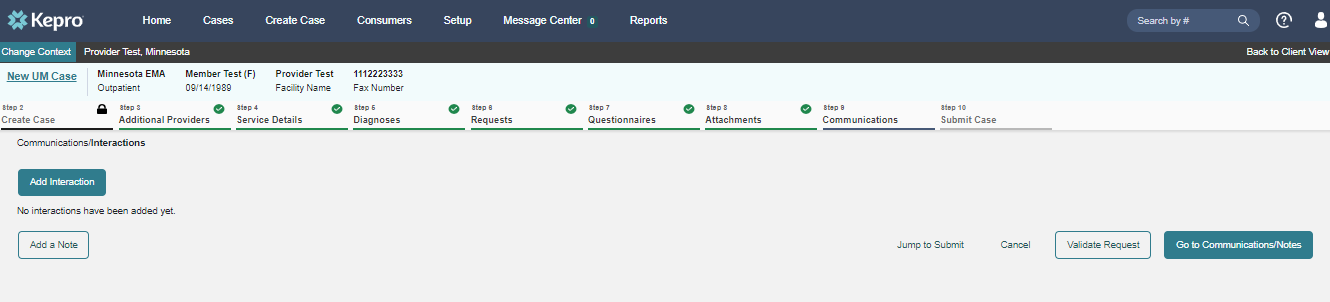 Atrezzo Provider Portal
19
COMMUNICATIONS
Optional: Click “Add an Alert” to insert case alerts
Click “Go to Submit” to finalize
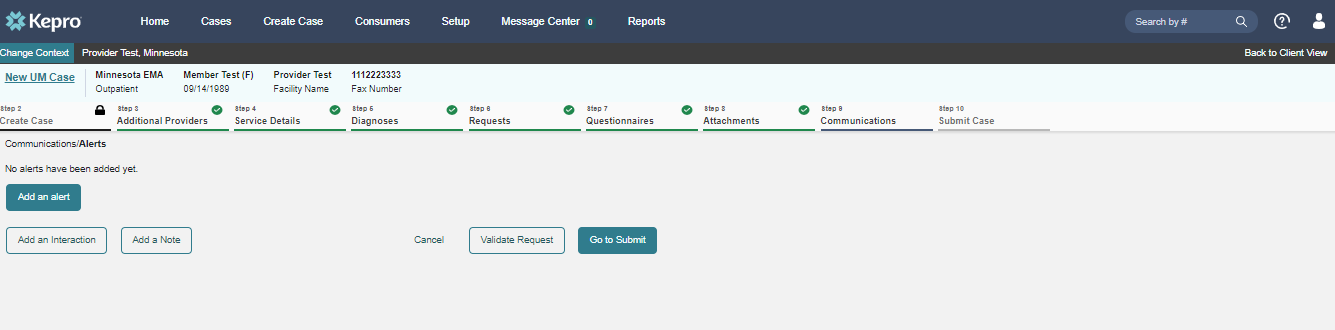 Atrezzo Provider Portal
20
REVIEW CASE
Click “Submit” upon review on submission status
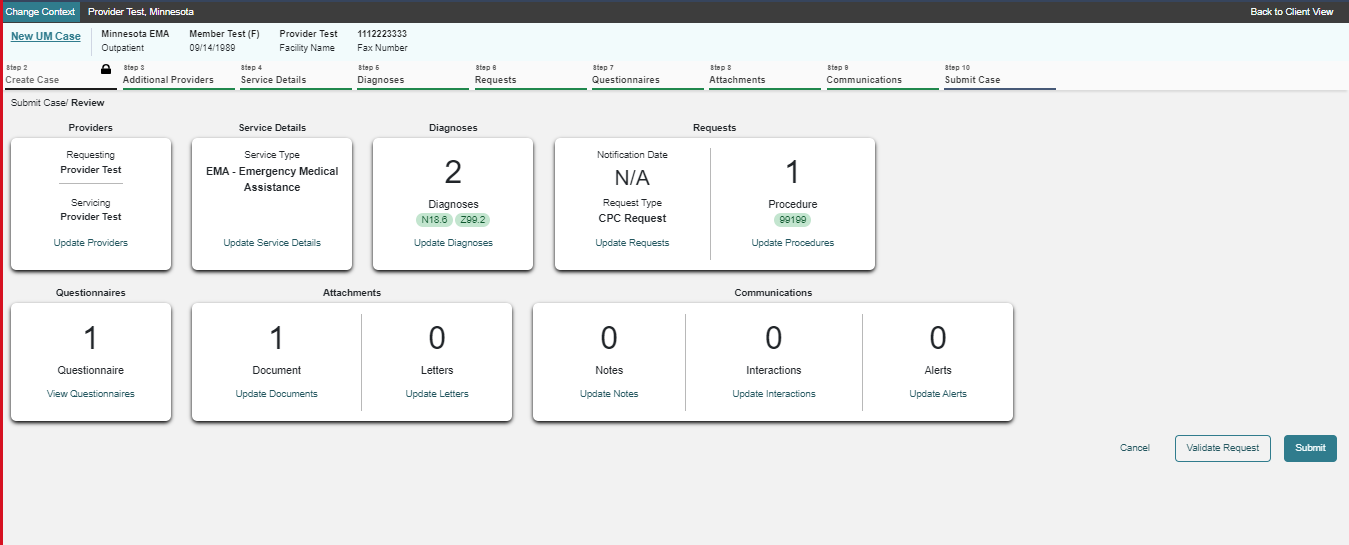 Atrezzo Provider Portal
21
WARNINGS
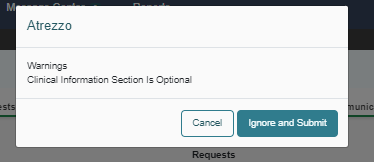 Click “Ignore and Submit”
Atrezzo Provider Portal
22
CASE SUBMISSION
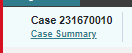 When a case ID is populated, the case has been successfully submitted for review.
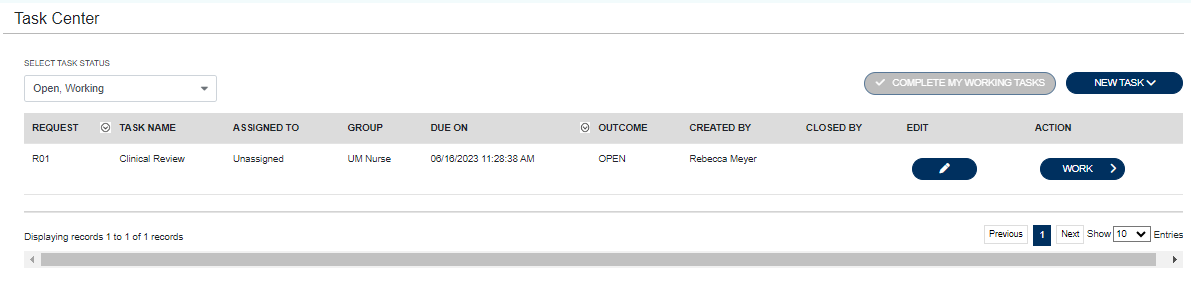 Atrezzo Provider Portal
23
CPC Requirements
[EMA] DHS MANUAL: 

https://www.dhs.state.mn.us/main/idcplg?IdcService=GET_DYNAMIC_CONVERSION&RevisionSelectionMethod=LatestReleased&dDocName=DHS16_157743


CPC FORM DHS 3642:

https://edocs.dhs.state.mn.us/lfserver/Public/DHS-3642-ENG
Please follow instructions on the last page of the CPC Form 
Only one date of service per CPC
Clinical documentation to support CPC must be included
[Speaker Notes: The CPC form duplicates a lot of information that is built into the portal. So if they submit electronically, do they need to submit the CPC Form?]
CASE DENIAL REASONS
MOST COMMOM REASONS FOR A REJECTED CASE/ADMINISTRATIVE DENIAL
Incomplete CPC Form
Any incomplete box may be a cause for rejection
No supporting documentation
No medical professional signature
Inactive diagnosis codes
Listing more than 15 diagnosis codes
Ineligible for EH
Multiple dates of service
Emergency room visits
Question & Answer
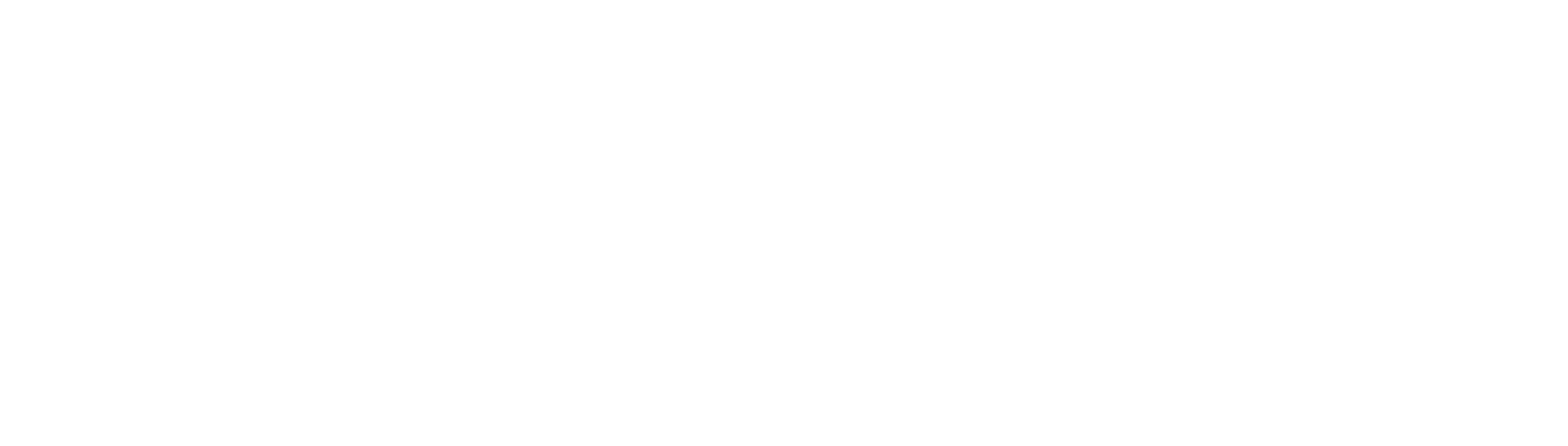 Page 29
Thank you for attending!
Please reach out with any questions you may have.
Contact Info
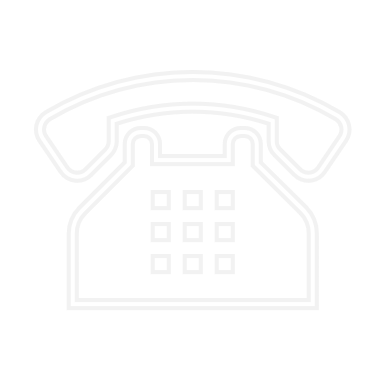 1 (844) 810-1472
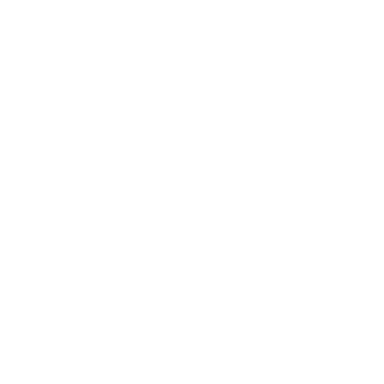 EMAMNMedicaid@kepro.com
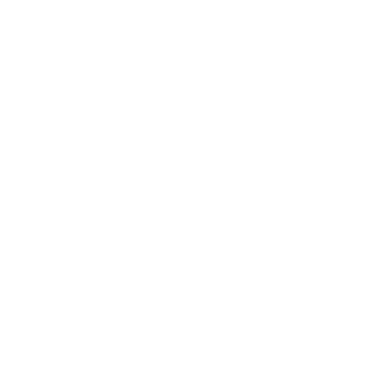 https://mhcp.kepro.com/
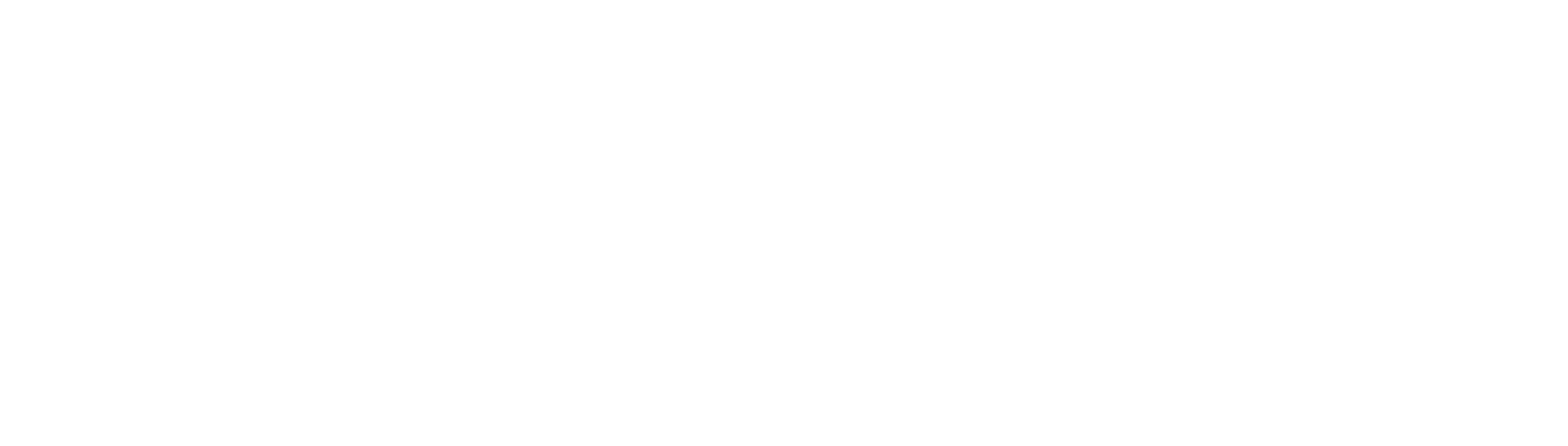 Page 30